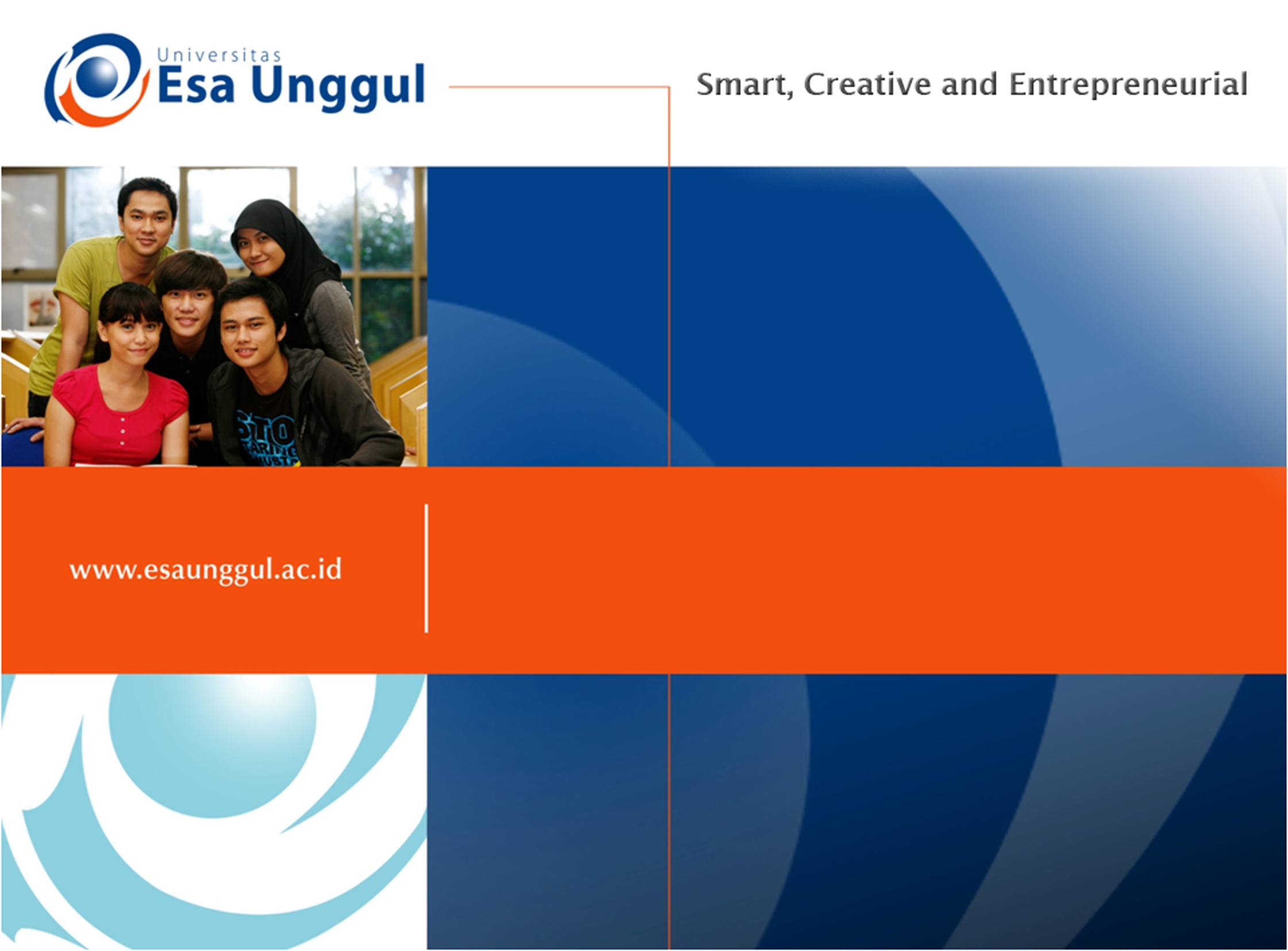 AUTONOM NERVOUS SYSTEM
PERTEMUAN KE 11 
ABDUL CHALIK MEIDIAN & JERRY MARATIS
FAKULTAS FISIOTERAPI
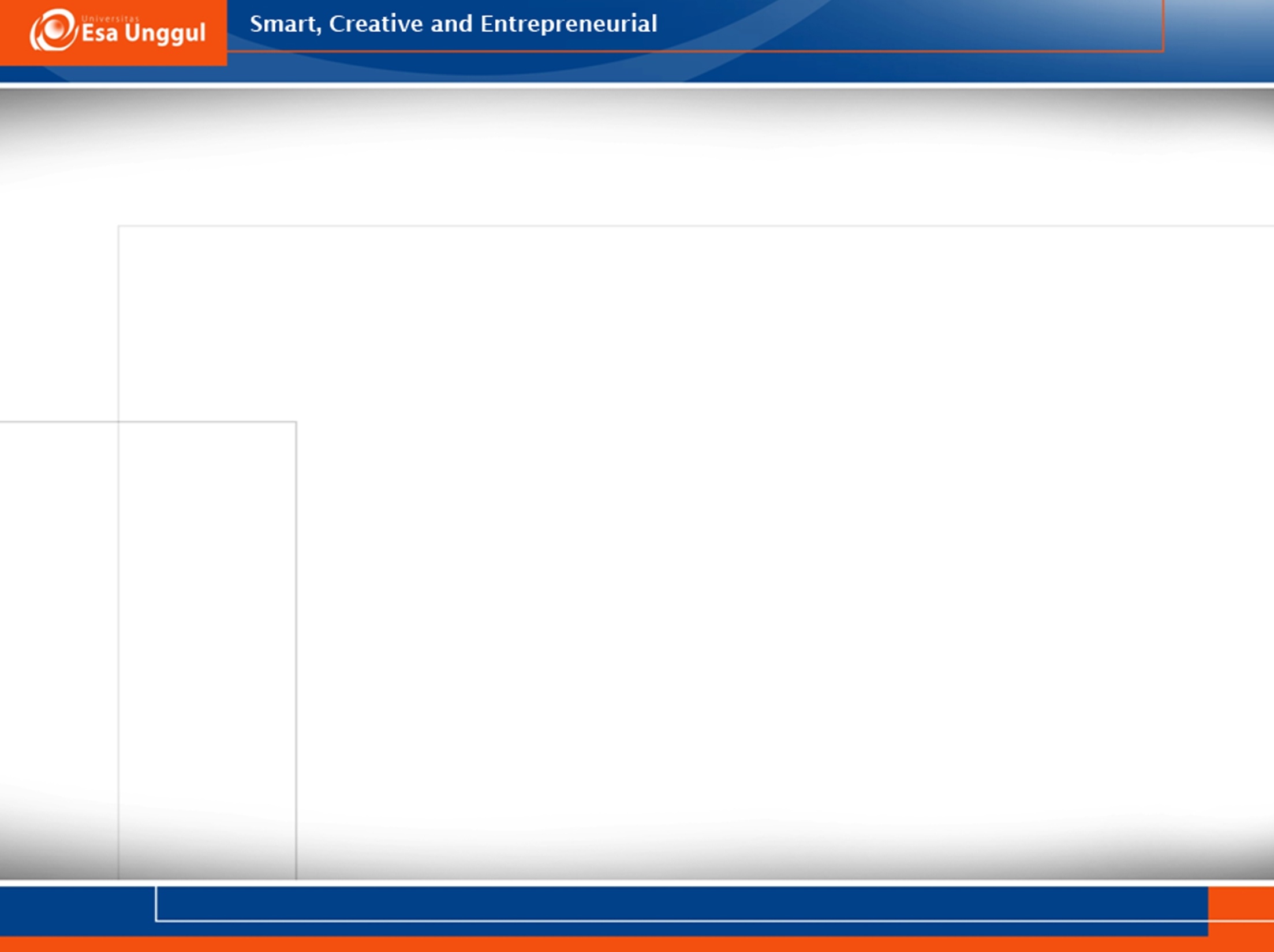 KEMAMPUAN AKHIR YANG DIHARAPKAN
Mahasiswa mampu memahami konsep dasar keilmuan bidang Neurosains dalam
  Penerapannya  teori bidang fisioterapi
Implementasinya  praktik kasus penyakit bid. Fisioterapi
Aplikasi  pemecahan masalah penyakit pasien bidang Ft
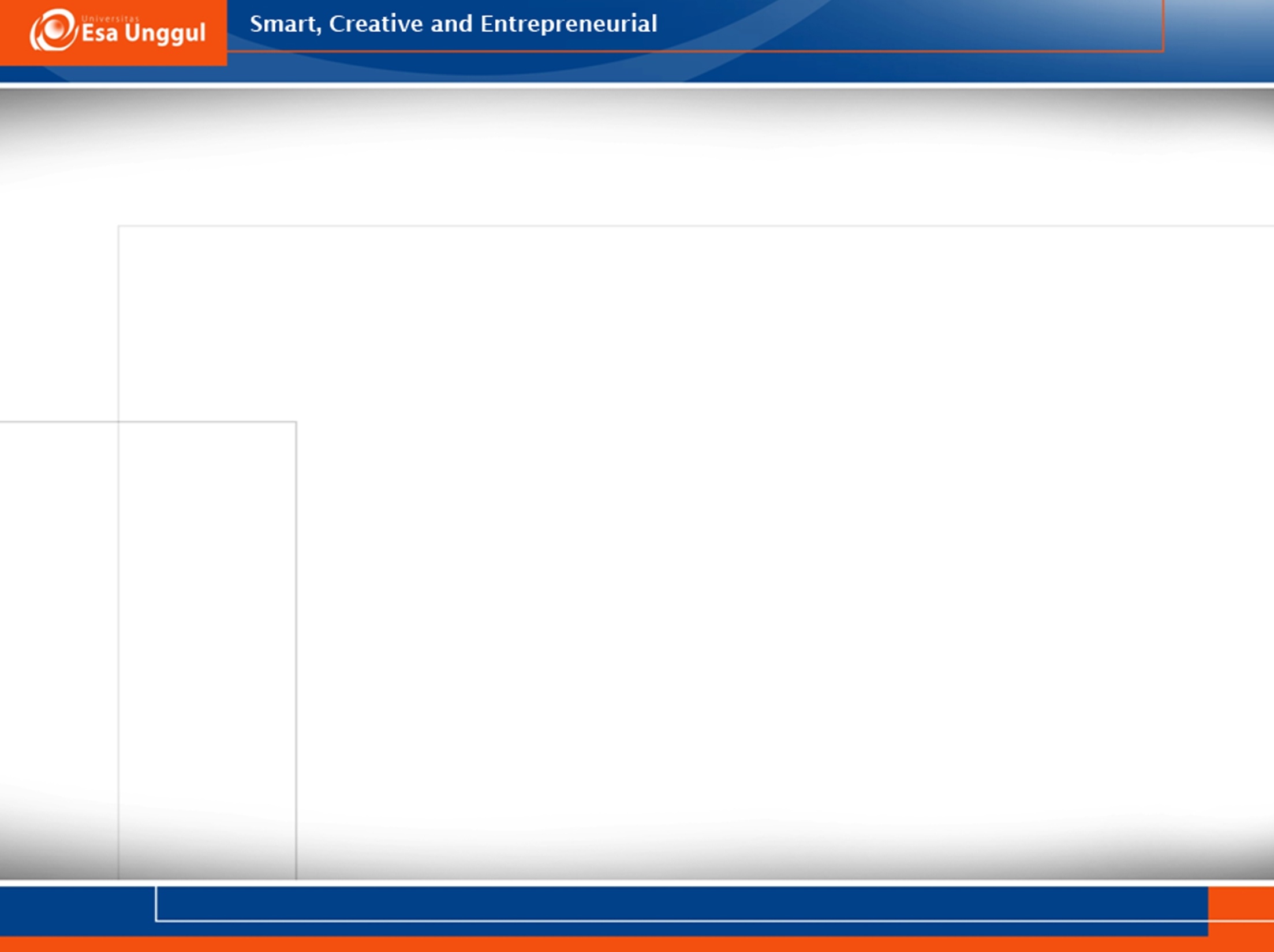 Autonomic Nervous System
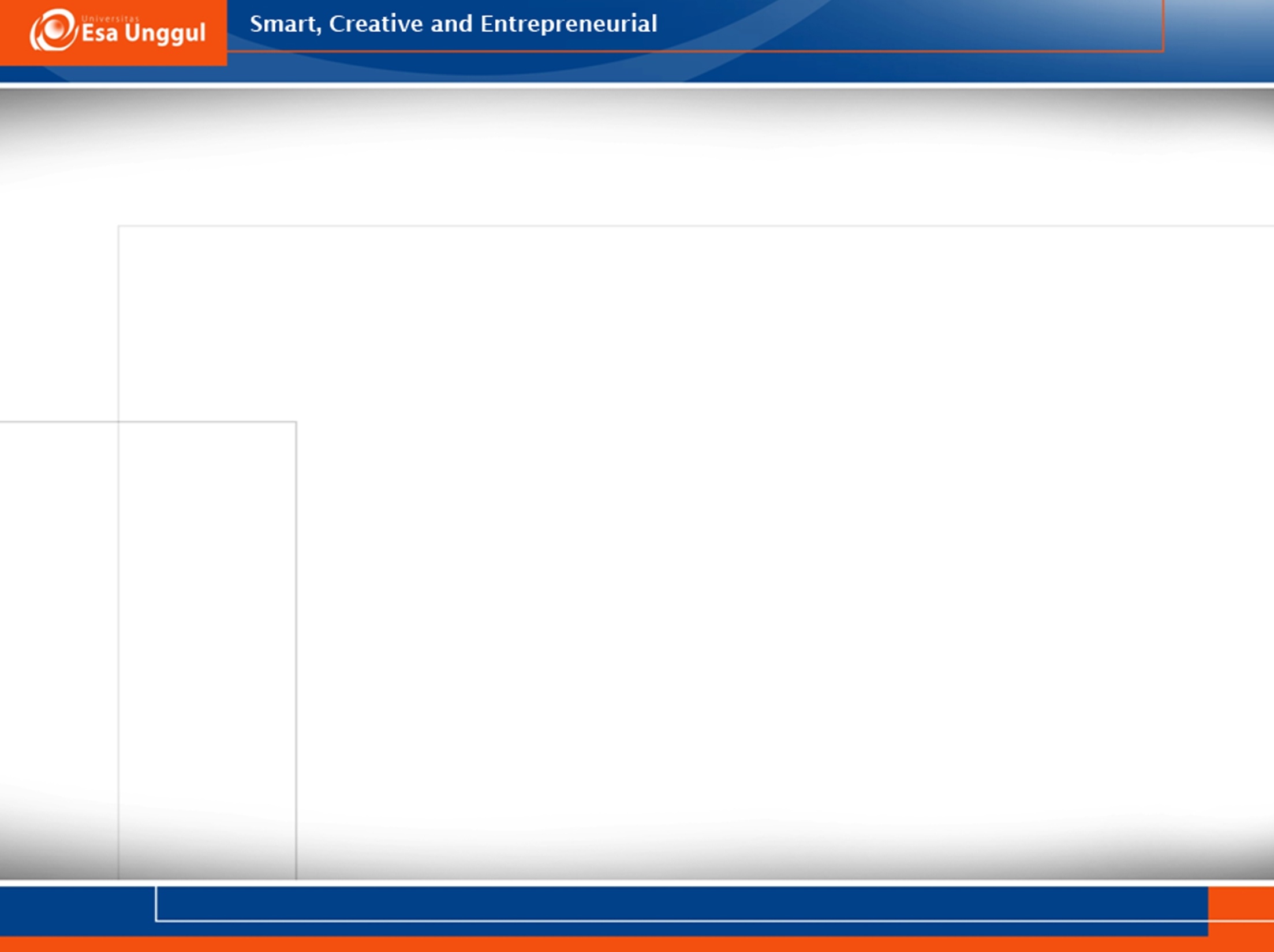 Comparison of Somatic and Autonomic Systems
Effectors (Targets)
Somatic = skeletal muscle
Autonomic = smooth/cardiac muscle & glands
Efferent pathways
Somatic = no ganglia; myelinated axon from ventral horn of cord all the way to effector
Autonomic = 2 neuron pathway; first is preganglionic and body resides in brain/S.C.; 2nd is postganglionic and body resides in autonomic ganglion
Pre’s are lightly myelinated; post’s are unmyelinated
SNS = short pre/long post ganglionic axon
PsNS = long pre/short post ganglionic axon
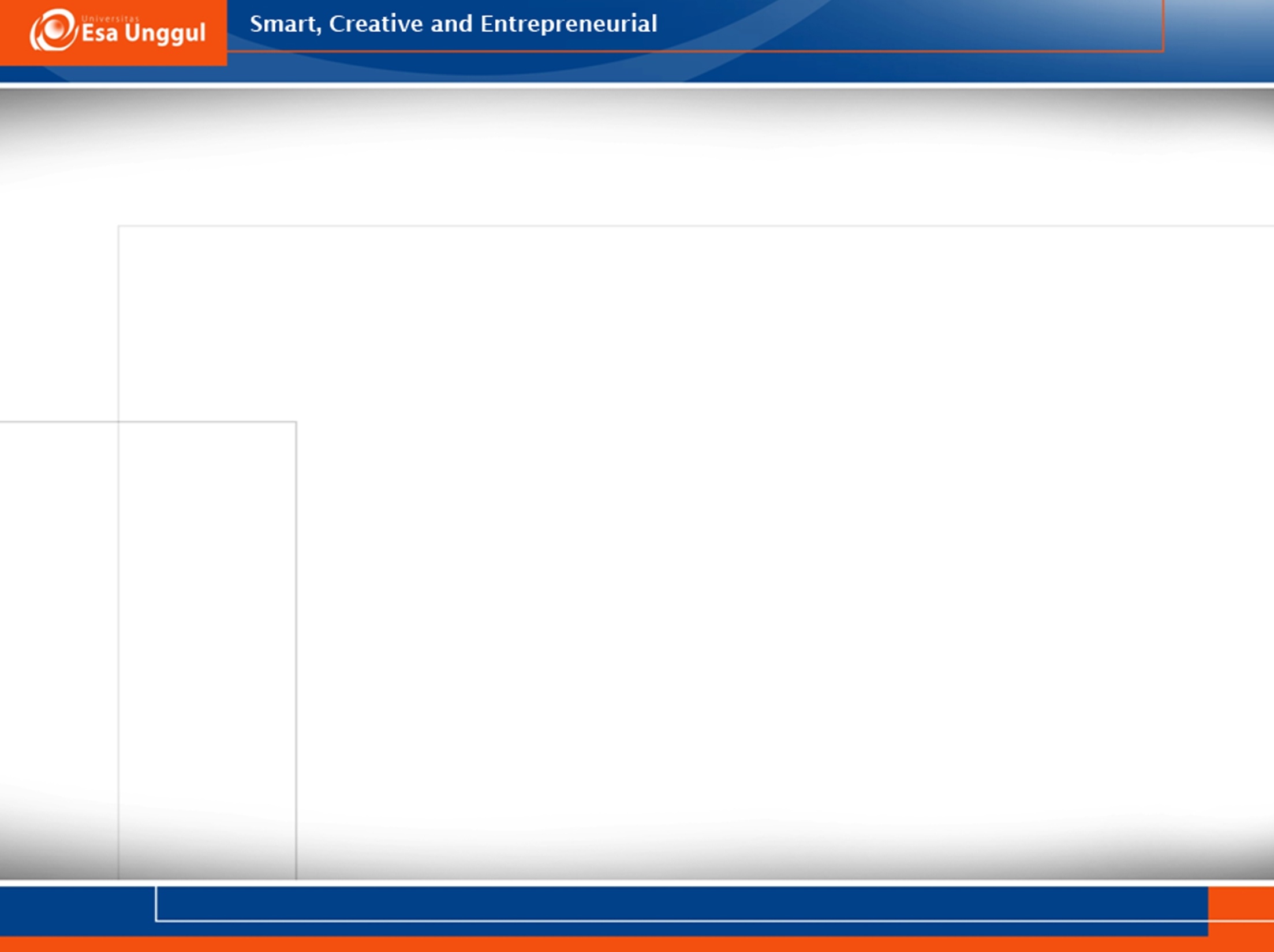 Comparison of Somatic and Autonomic Systems
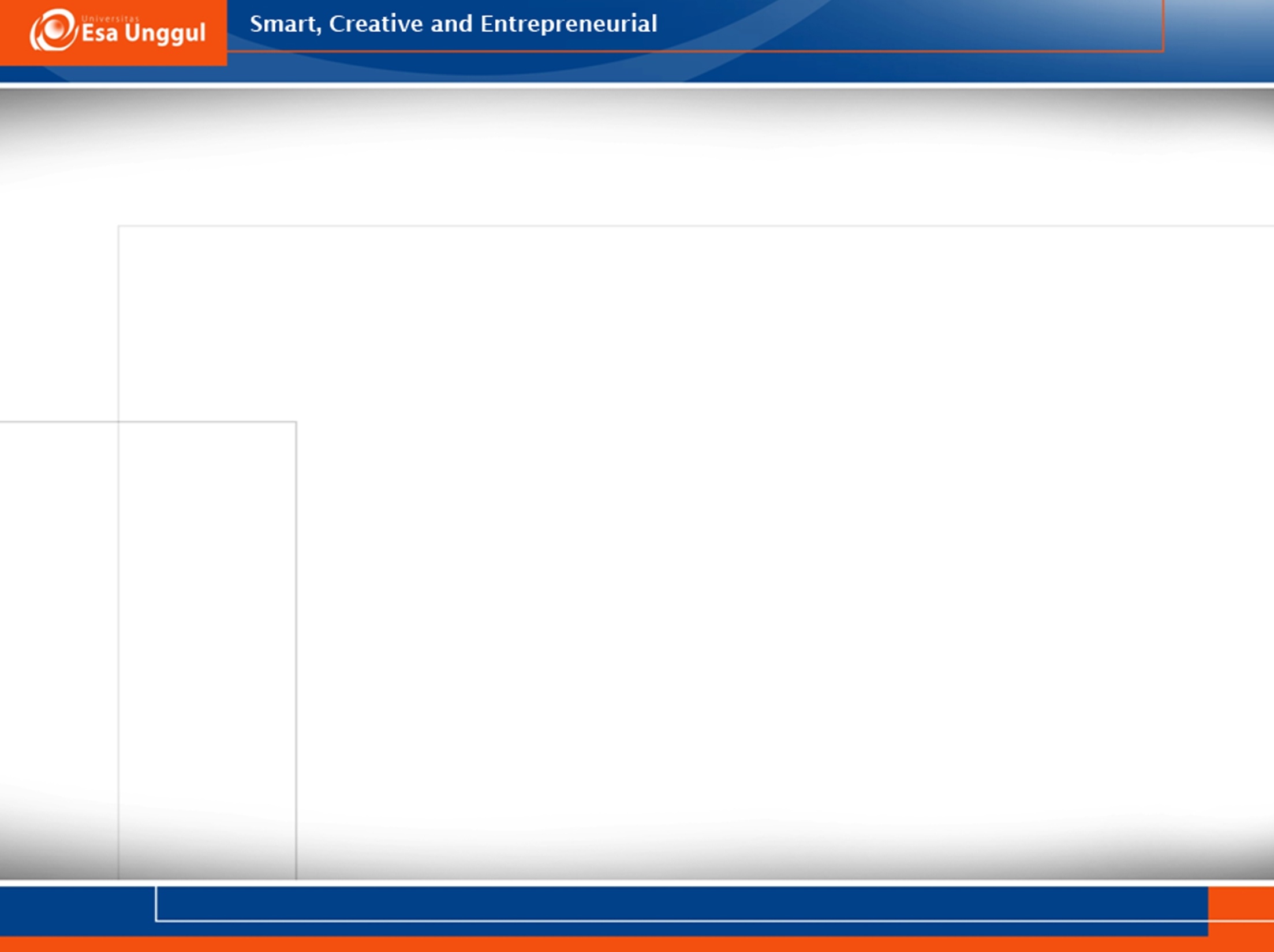 Neurotransmitters
Somatic = all motor  neurons release ACH which is always stimulatory
Visceral = ACH & norepinephrine
All preganglionic fibers release ACH
All postganglionic PsNS fibers release ACH
Most postganglionic SNS fibers release norepinephrine
Can be stimulatory or inhibitory based on receptor types
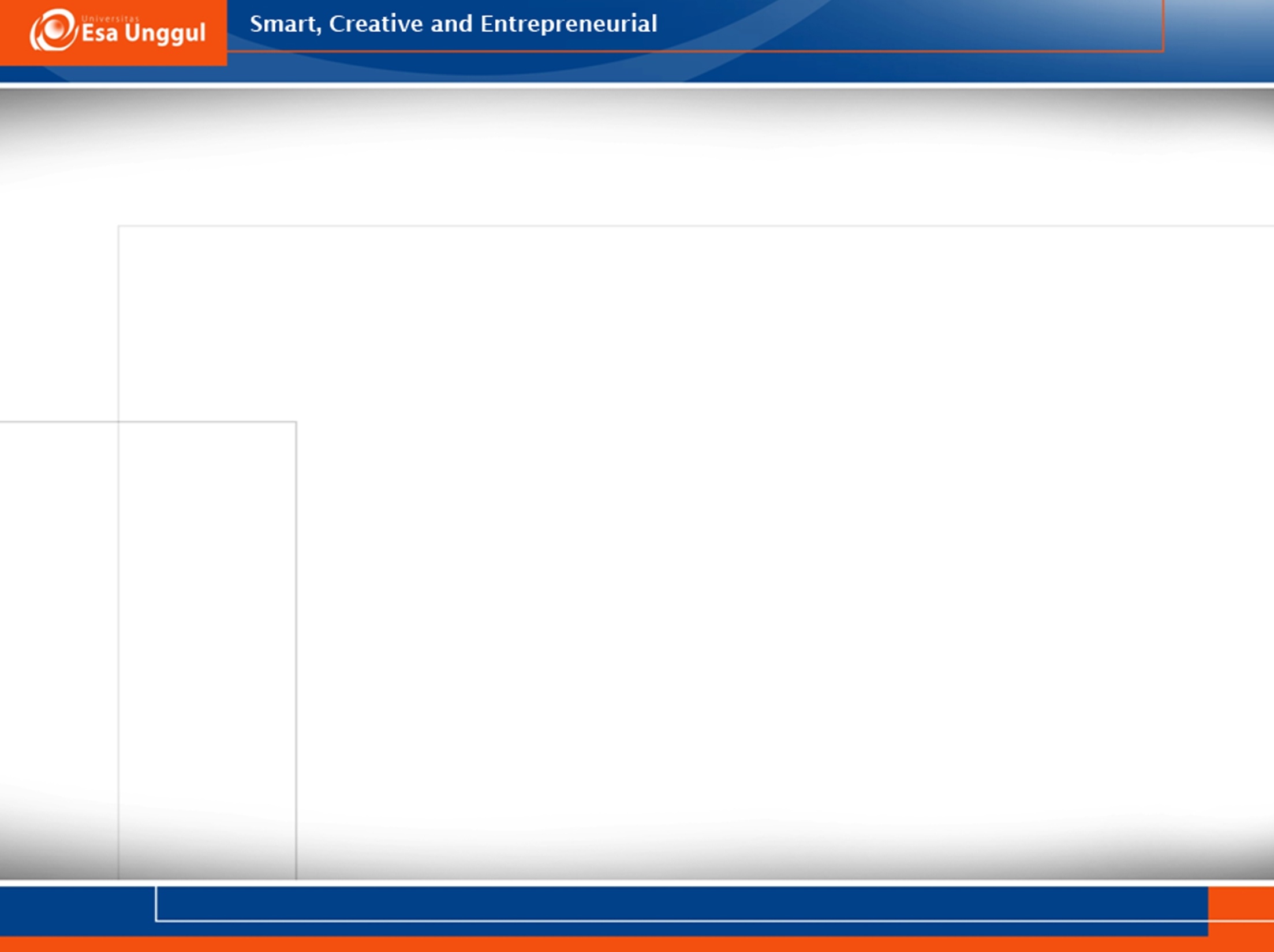 Comparison of Somatic and Autonomic Systems
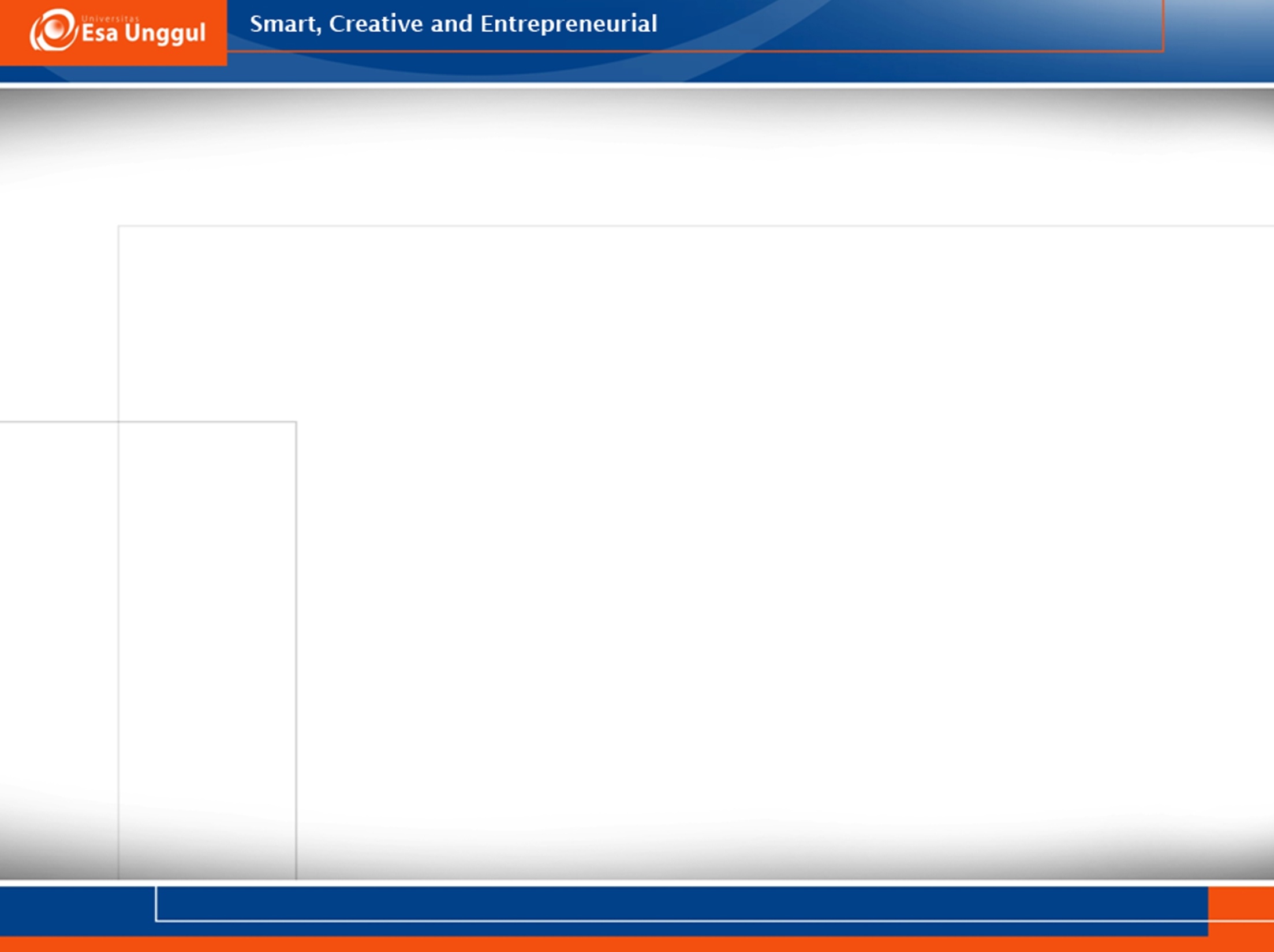 Divisions of the ANS
Sympathetic NS
Parasymathetic NS
Dual innervation
Opposing effects on the same organ
SNS is usually stimulatory (fight or flight)
PsNS is usually inhibitory
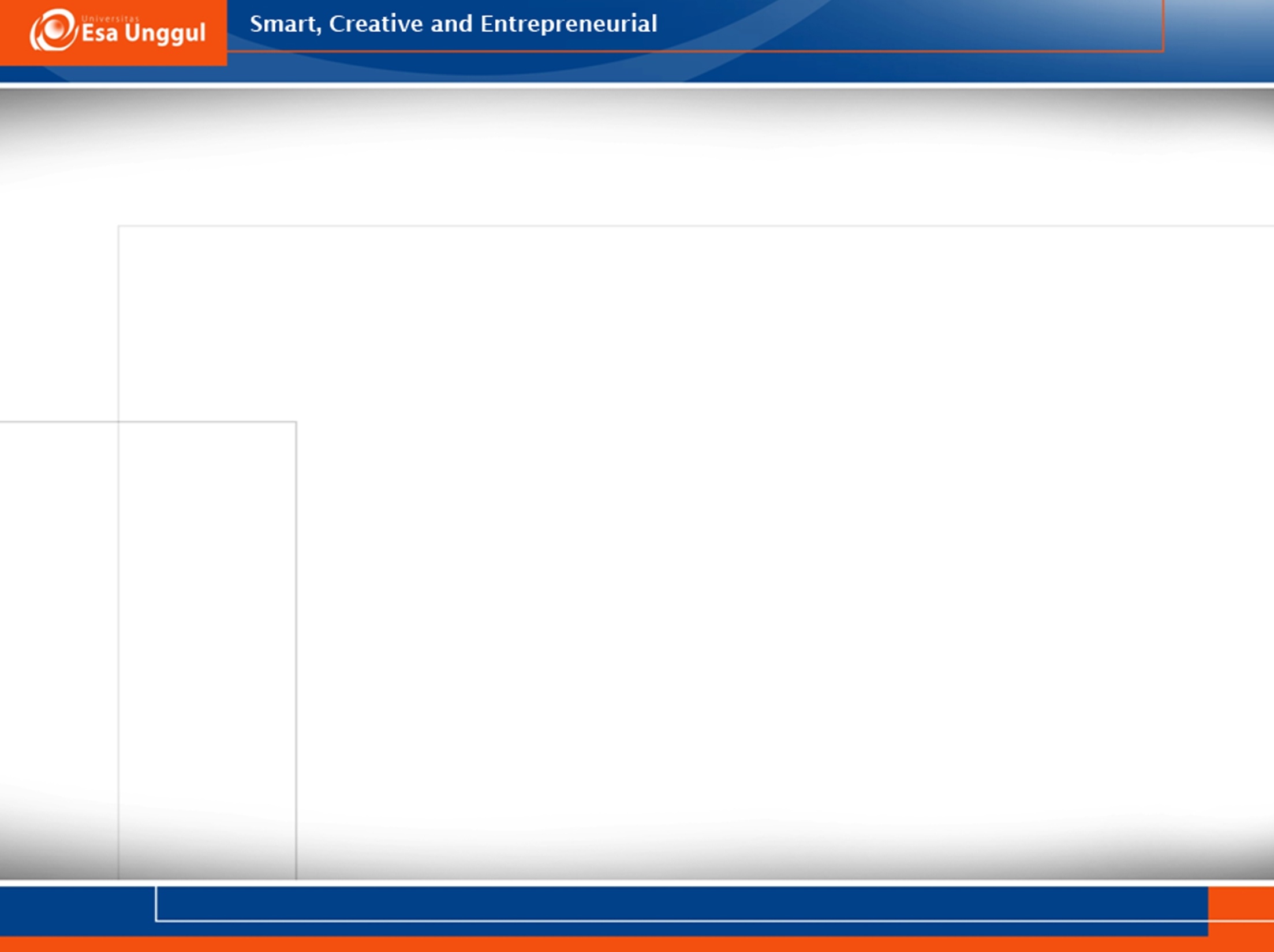 Sympathetic nervous system
The sympathetic division is the “fight-or-flight” system
Involves E activities – exercise, excitement, emergency, and embarrassment
Non-essential activities are dampened (GI/urinary)
Promotes adjustments during exercise – blood flow to organs is reduced, flow to muscles is increased
Its activity is illustrated by a person who is threatened
Heart rate increases, and breathing is rapid and deep
The skin is cold and sweaty, and the pupils dilate
Bronchioles dilate…increasing ventilation, delivering more oxygen to cells
Constriction of visceral &  cutaneous  bv’s (blood is shunted to skeletal mm)
Liver releases more glucose into blood to provide more readily avail. E
Targets adipocytes for lipolysis
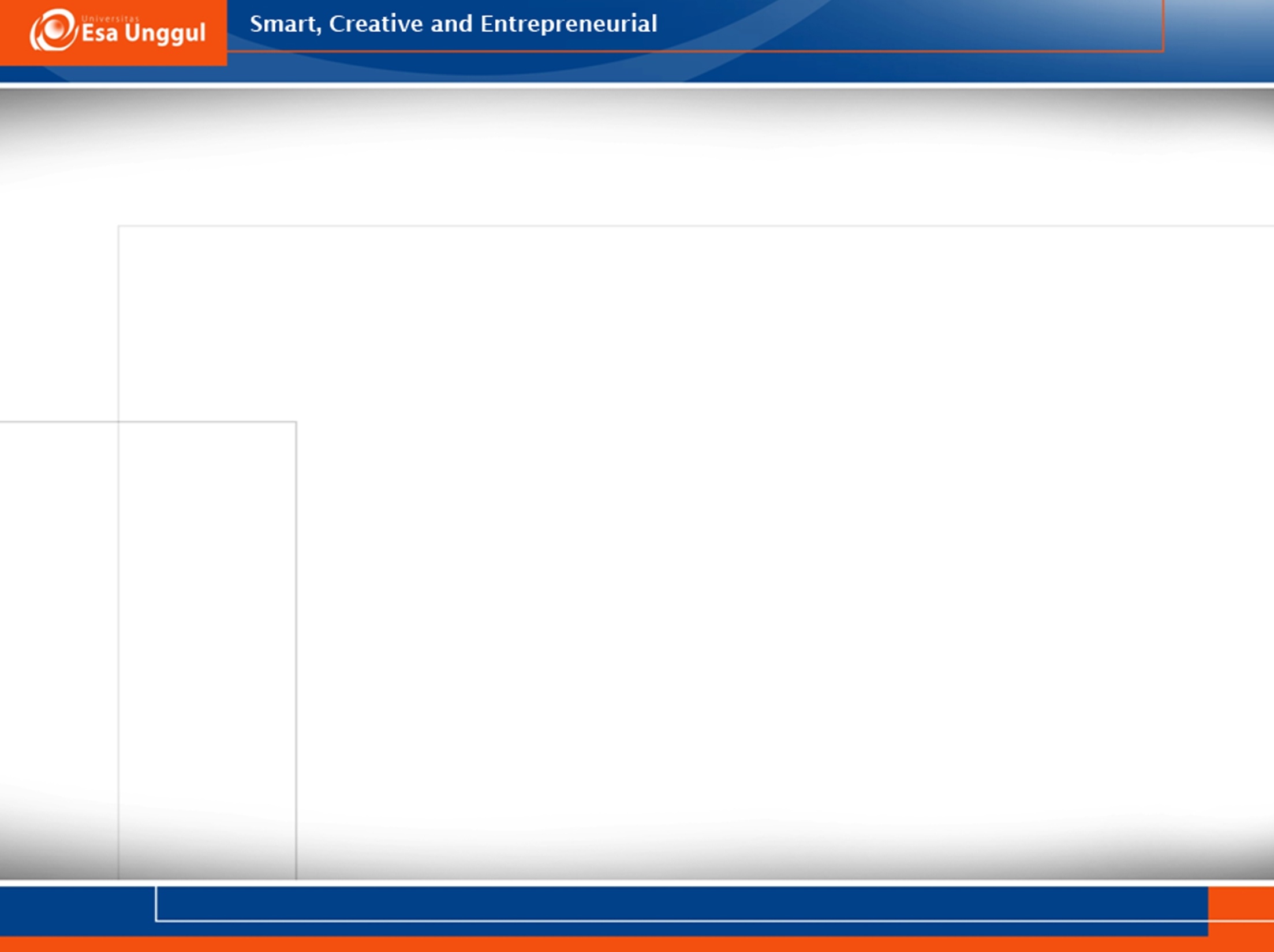 Sympathetic nervous system
Thoracolumbar division
Preganglionics fron lateral horns of T1-L2
Short pre’s/long post’s
Leave cord via ventral root to enter sympathetic chain
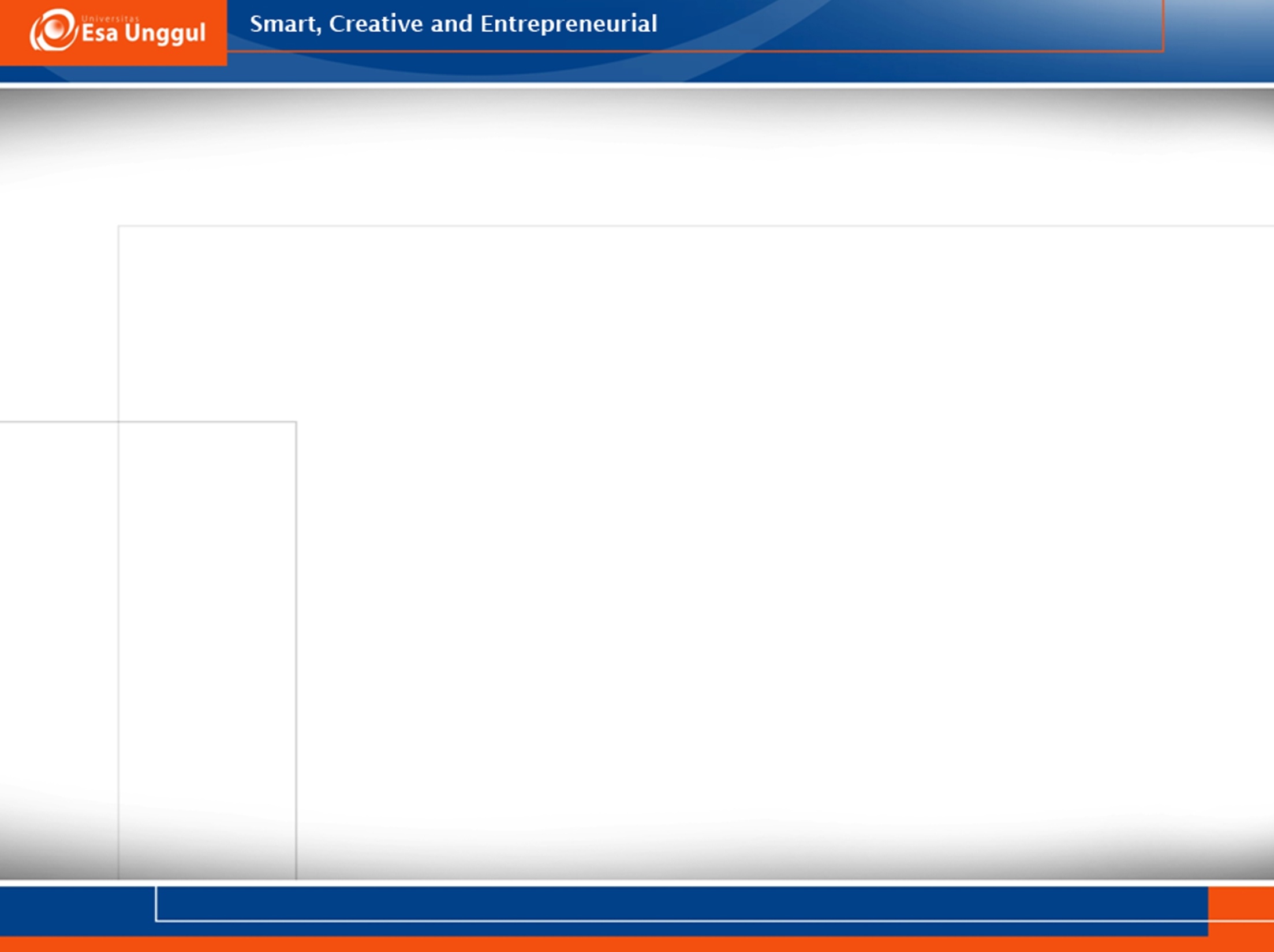 Sympathetic trunk (chain)
The paravertebral ganglia form the sympathetic trunk or chain  from neck to pelvis
Typically 23 ganglia
3-C, 11-T, 4-L, 4-S, 1-Co
Fibers enter chain from ventral root via white ramus communicantes (myelinated fibers)
Found only in T1-L2 cord segments
Postganglionics exit ganglia via gray ramus communicantes (unmyelinated)
Found along entire length of chain allowing sympathetic output to reach all areas of the body
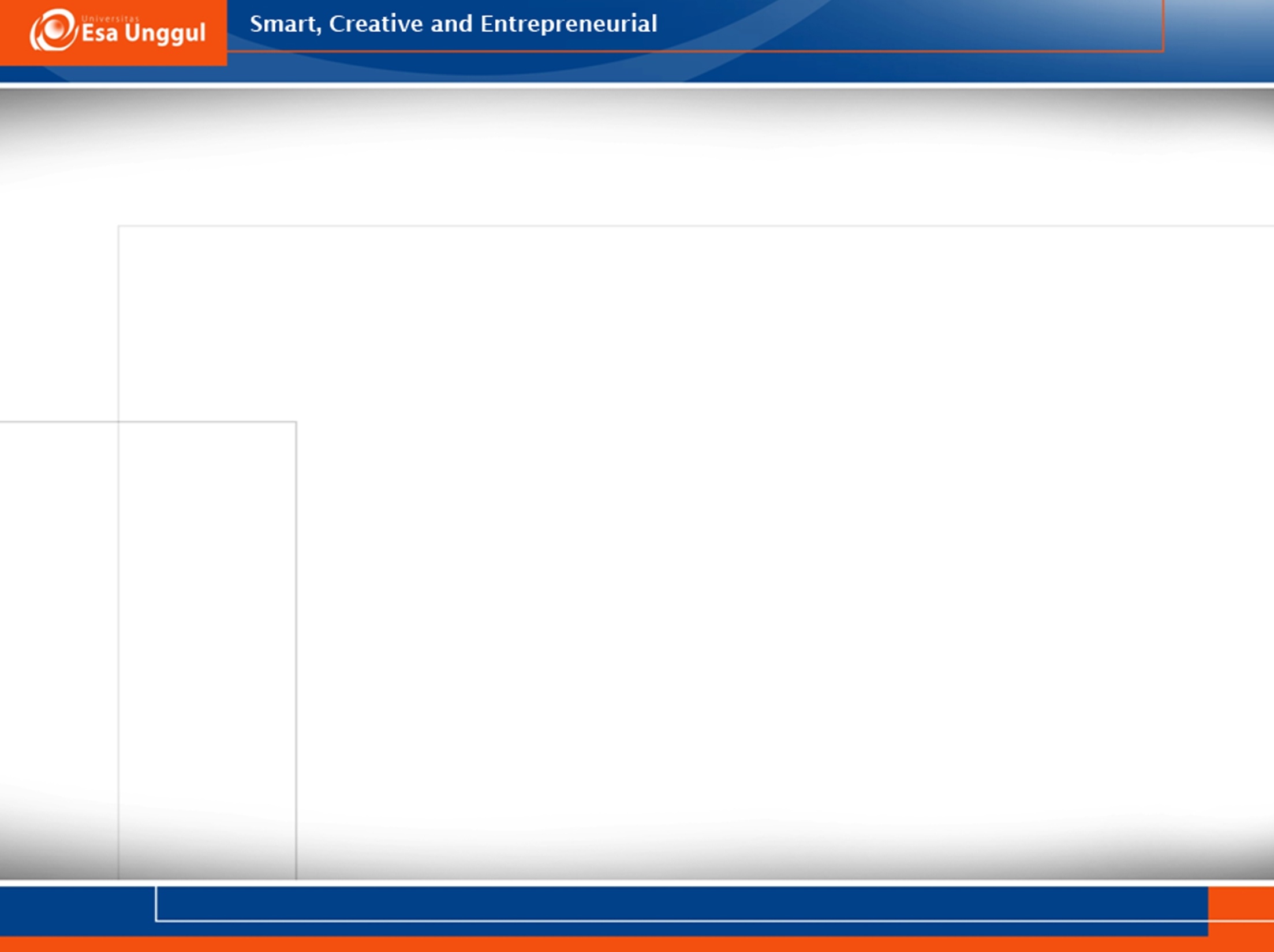 Preganglionic options upon entering sympathetic ganglion
1. Synapse w/ a ganglionic neuron w/in the sympathetic chain (same level, ascend, or descend)
2. Pass thru the chain to synapse w/collateral ganglia
These form splanchnic nerves to supply the abdomen & pelvis
3. Synapse directly with adrenal medulla
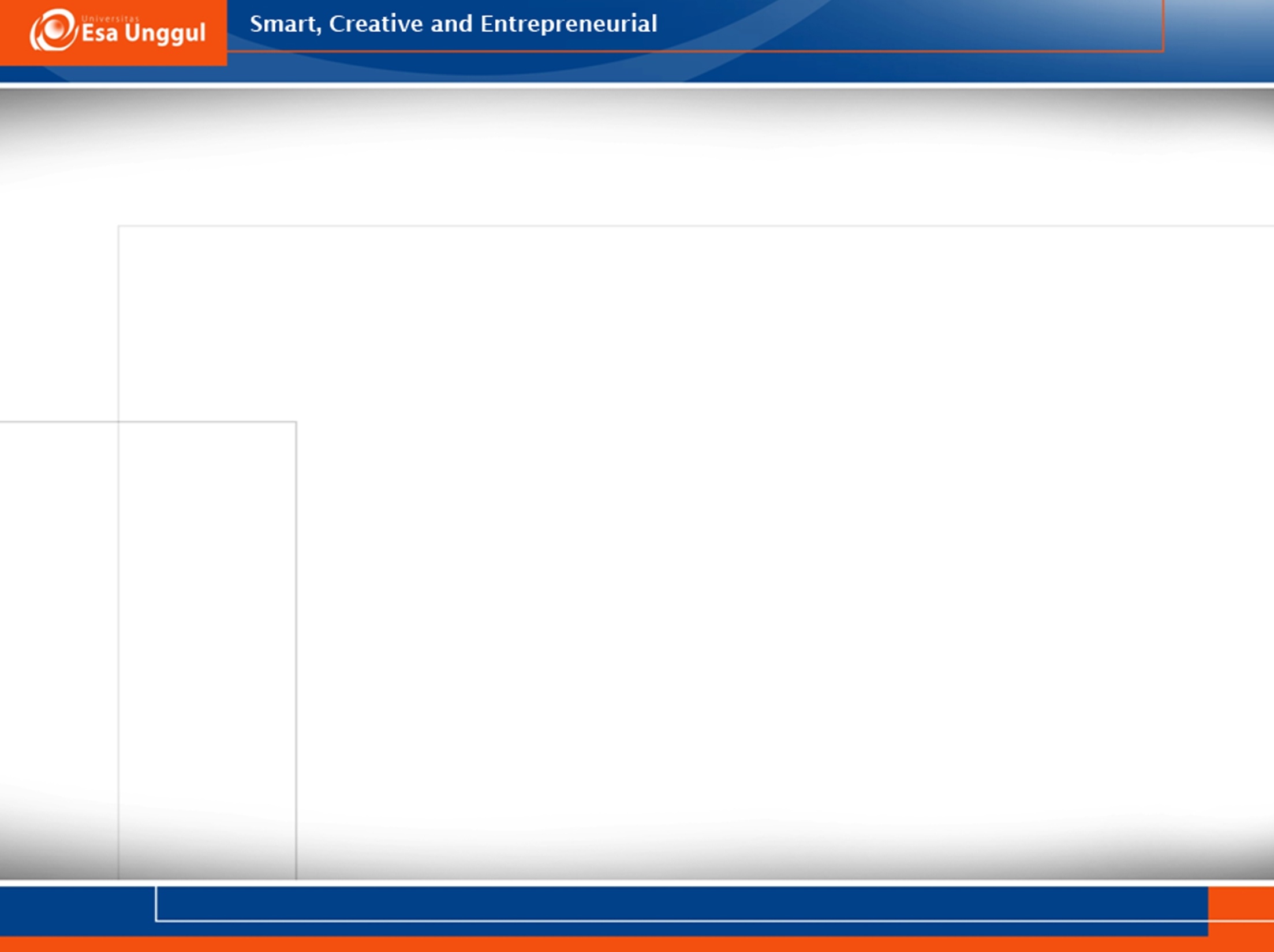 Sympathetic pathways to the head
Preganglionic fibers from T1-T4 ascend sympathetic chain to synapse w/ superior cervical ganglion
Fibers run w/ several CN’s & first 4 cervical nerves
Serve skin & bv’s of head
Dilate iris of eyes
Inhibits nasal & salivary glands (dry mouth w/ nervousness)
Innervates smooth mm to lift upper eyelid
sup. cervical ganglion also has direct branches to heart
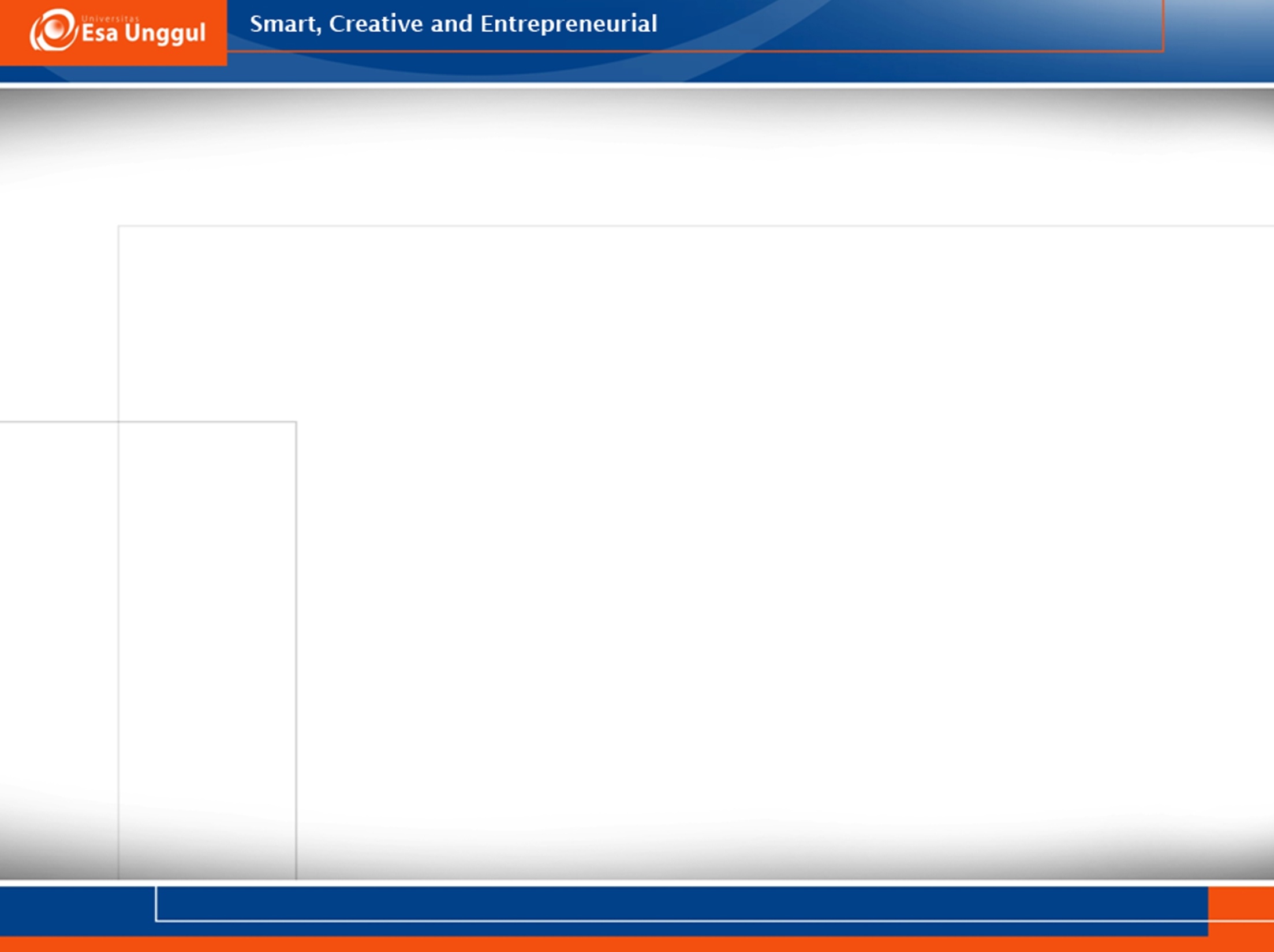 Sympathetic pathways to the thorax
Fibers from T1-T6
Synapse in middle & inferior cervical ganglia
Enter cervical nerves C4-C8 (heart, thyroid, skin)
Some fibers synapse at their respective level & the postganglionic fibers pass directly to the organ served
Heart, aorta, lungs, esophagus, thyroid, & skin
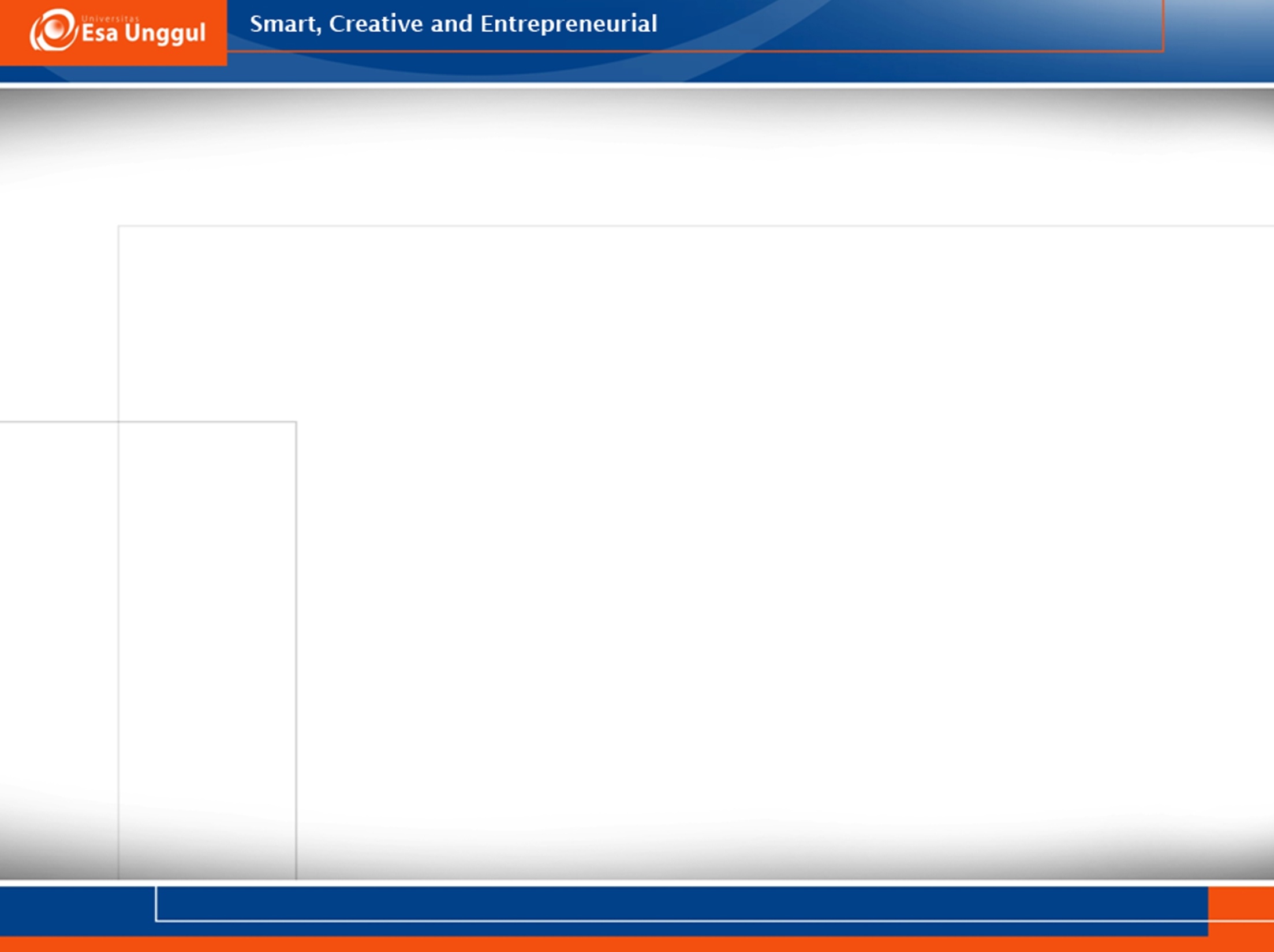 Pathways with Synapses in Collateral Ganglia
These fibers (T5-L2) leave the sympathetic chain without synapsing
They form thoracic, lumbar, and sacral splanchnic nerves 
Their ganglia include the celiac, the superior and inferior mesenterics, and the hypogastric
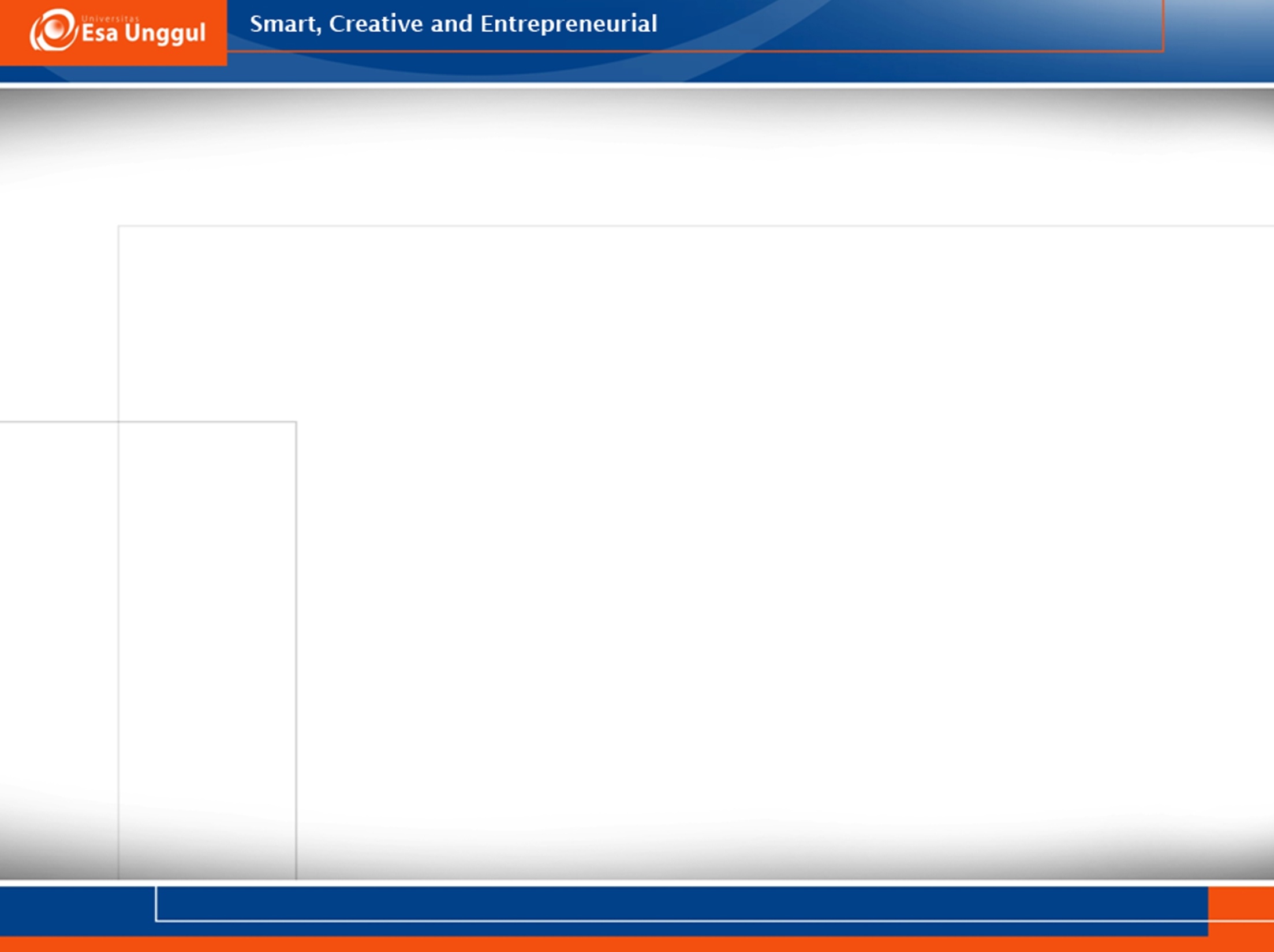 Sympathetic pathways to the abdomen
Fibers from T5-L2 traveling in the thoracic splanchnic nerves
Synapse in mainly the celiac & superior mesenteric ganglia
Serve stomach, intestines (up to distal ½ of large intestine), liver, spleen, & kidneys
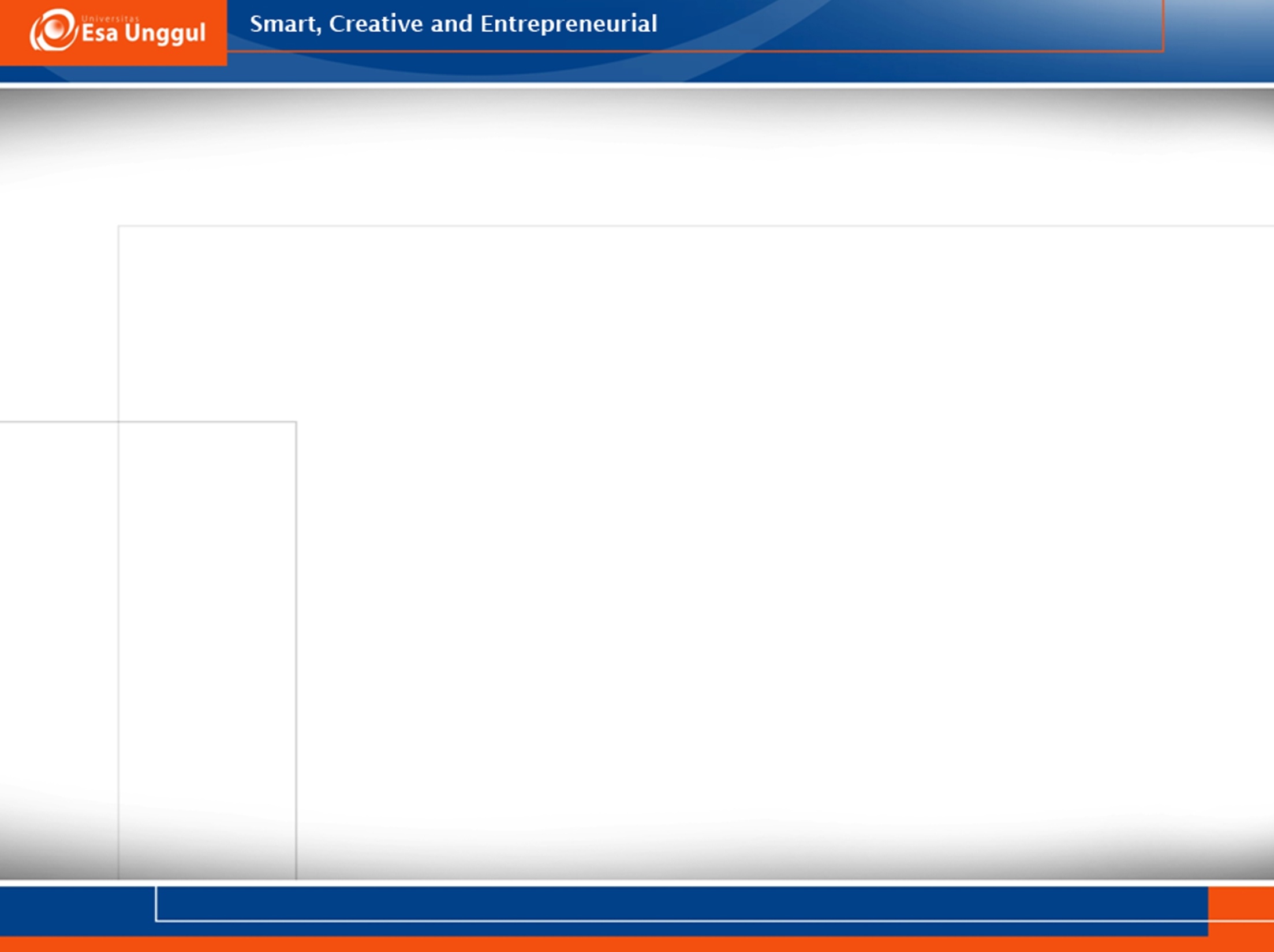 Sympathetic pathways to the pelvis
Fibers from T10 – L2 descend to the lumbar & sacral chain ganglia
Some synapse there & most go out lumbar & sacral splanchnic nerves to the inferior mesenteric & hypogastric ganglia
Serves distal ½ of lg intestine, urinary bladder, & pelvic reproductive organs
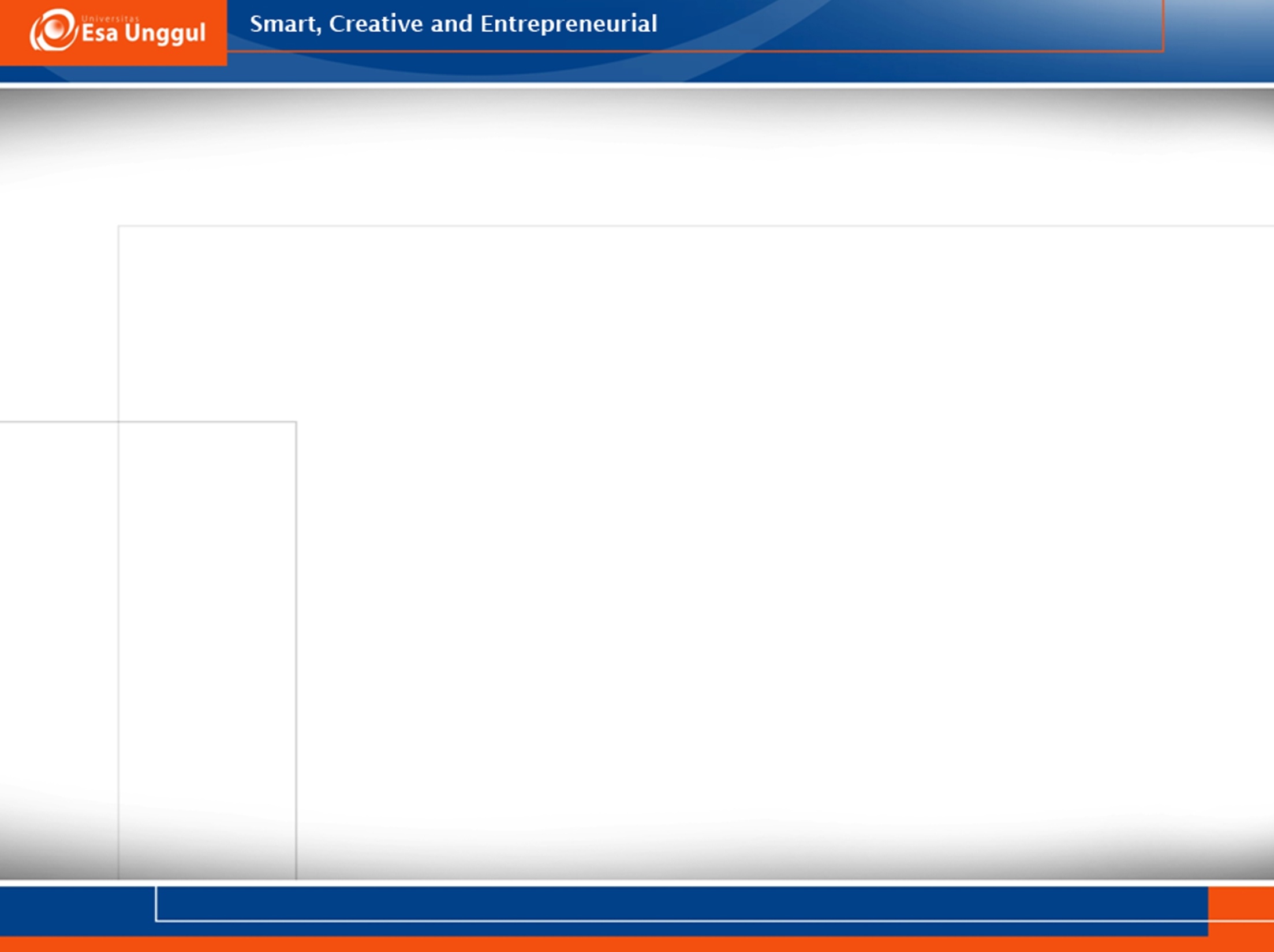 Adrenal medulla
Embryologically arises from the same tissue as sympathetic ganglia
Some fibers in the thoracic splanchnic nerves pass thru the celiac ganglion w/o synapsing & terminate in the hormone producing medullary cells of the adrenal gland
Secrete epi & norepi into the blood
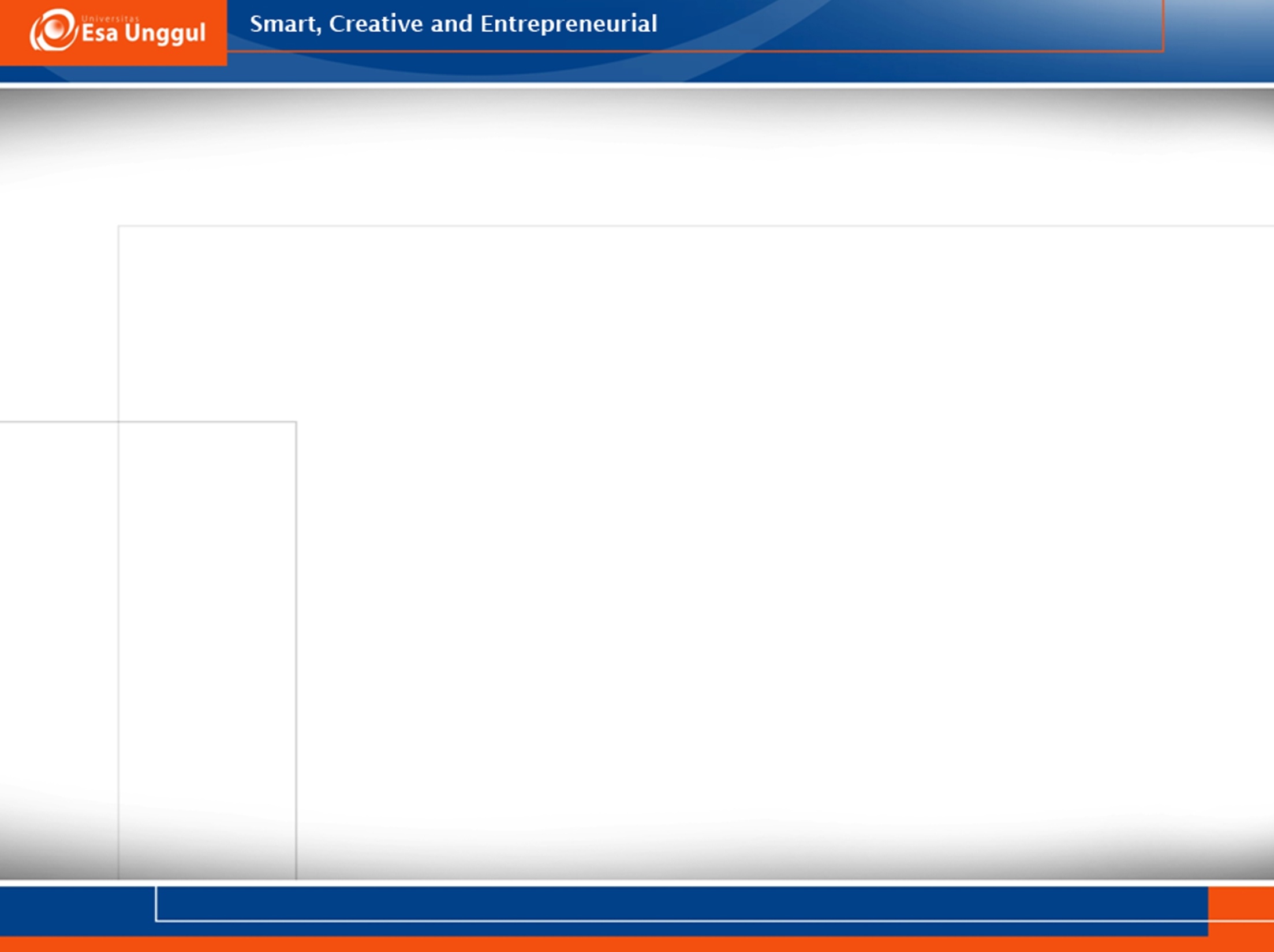 Parasympathetic nervous system
SLUDD – Salivation, Lacrimation, Urination, Digestion, Defecation
Most active in non-stressful situations
Concerned with keeping body energy use low
Lenses of eyes accommodated for close vision
Its activity is illustrated in a person who relaxes after a meal
Blood pressure, heart rate, and respiratory rates are low
Gastrointestinal tract activity is high
The skin is warm and the pupils are constricted
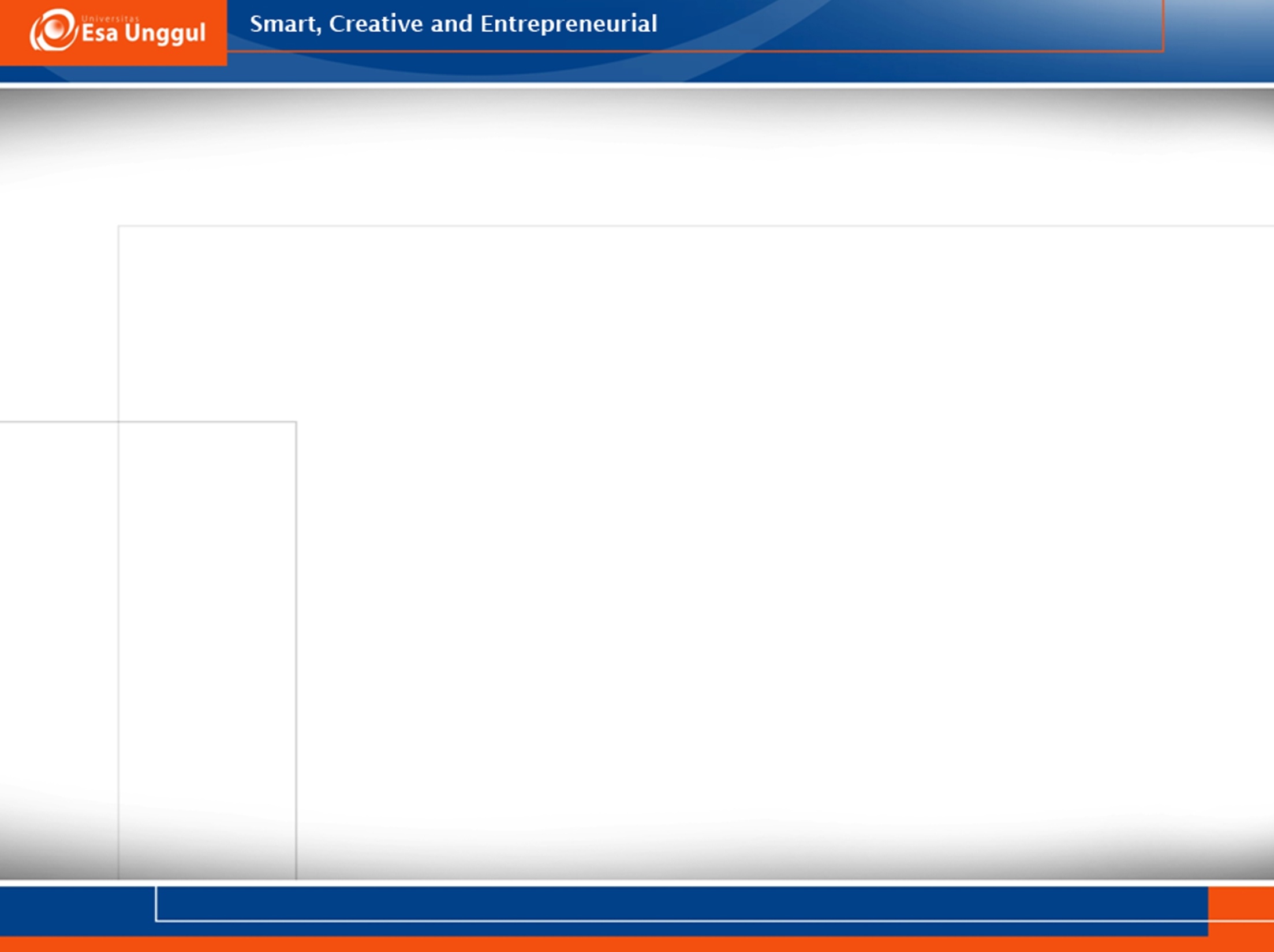 Parasympathetic nervous system
Fibers emerge from C.N.’s III,VII,IX, & X (>75% of all preganglionic PsNS fibers) as well as S2-S4
AKA craniosacral division
Long preganglionic fibers synapse in terminal or intramural ganglia (w/in wall of effector)
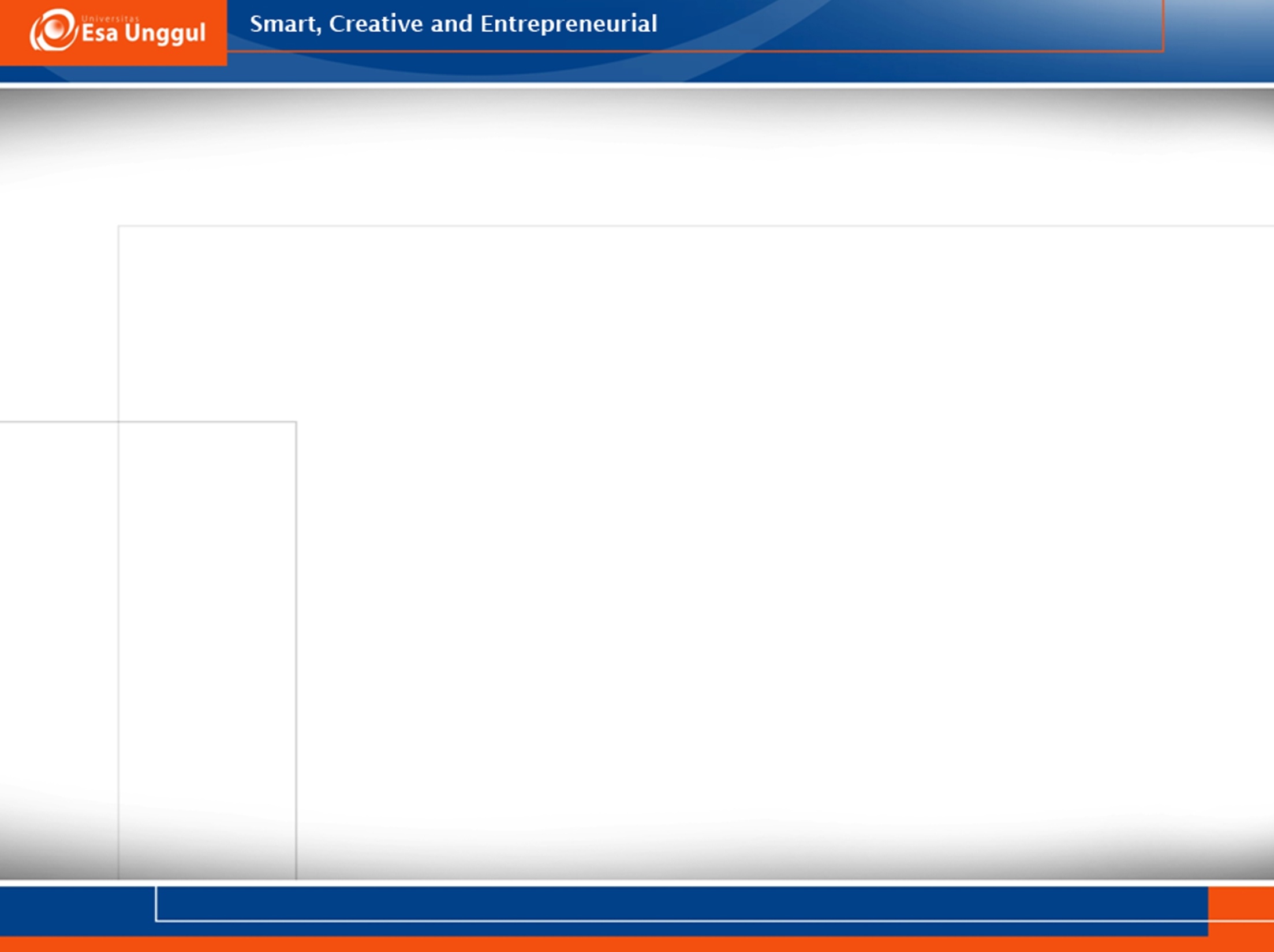 Parasympathetic Division Outflow
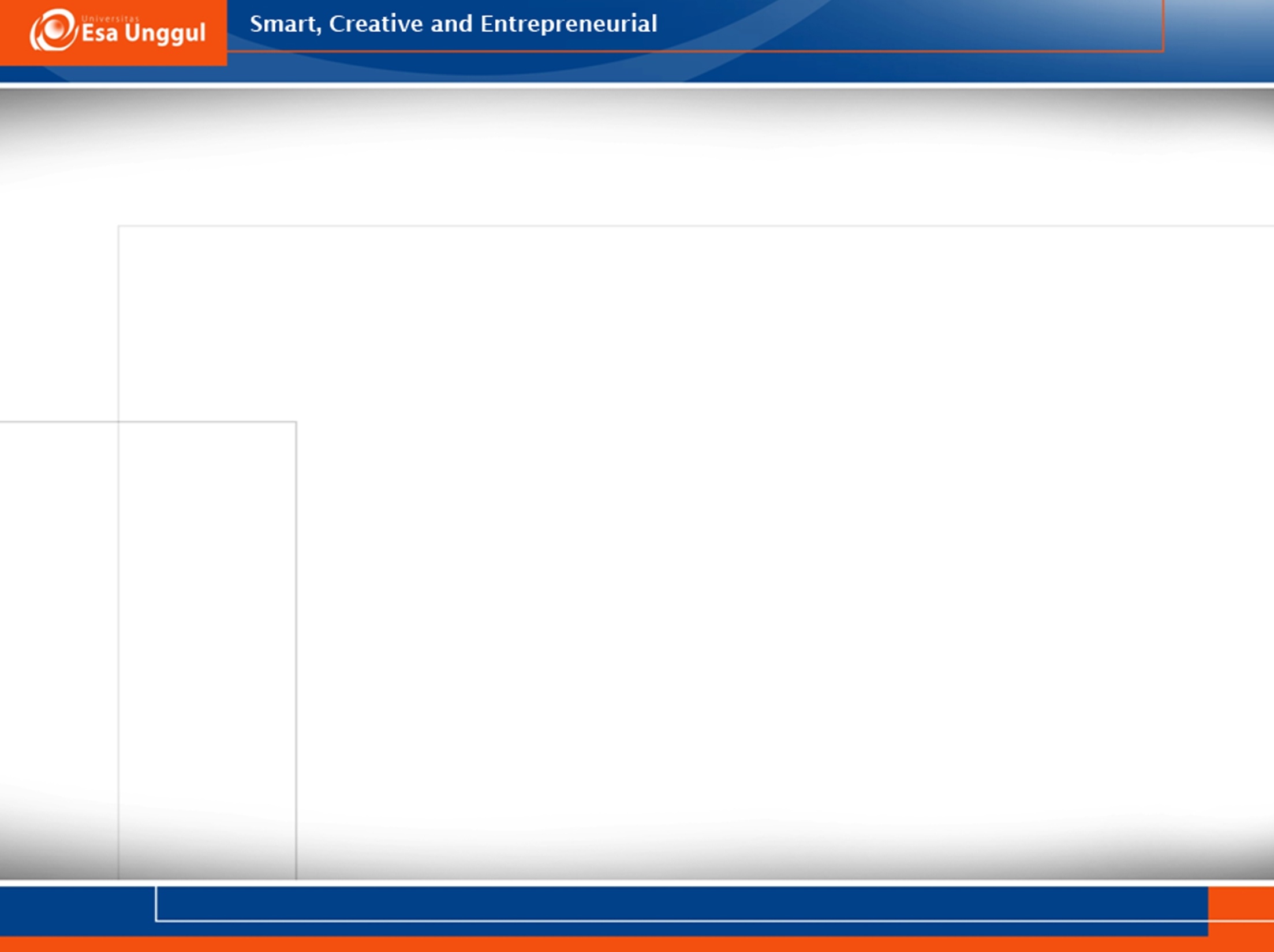 Parasympathetic division of ANS
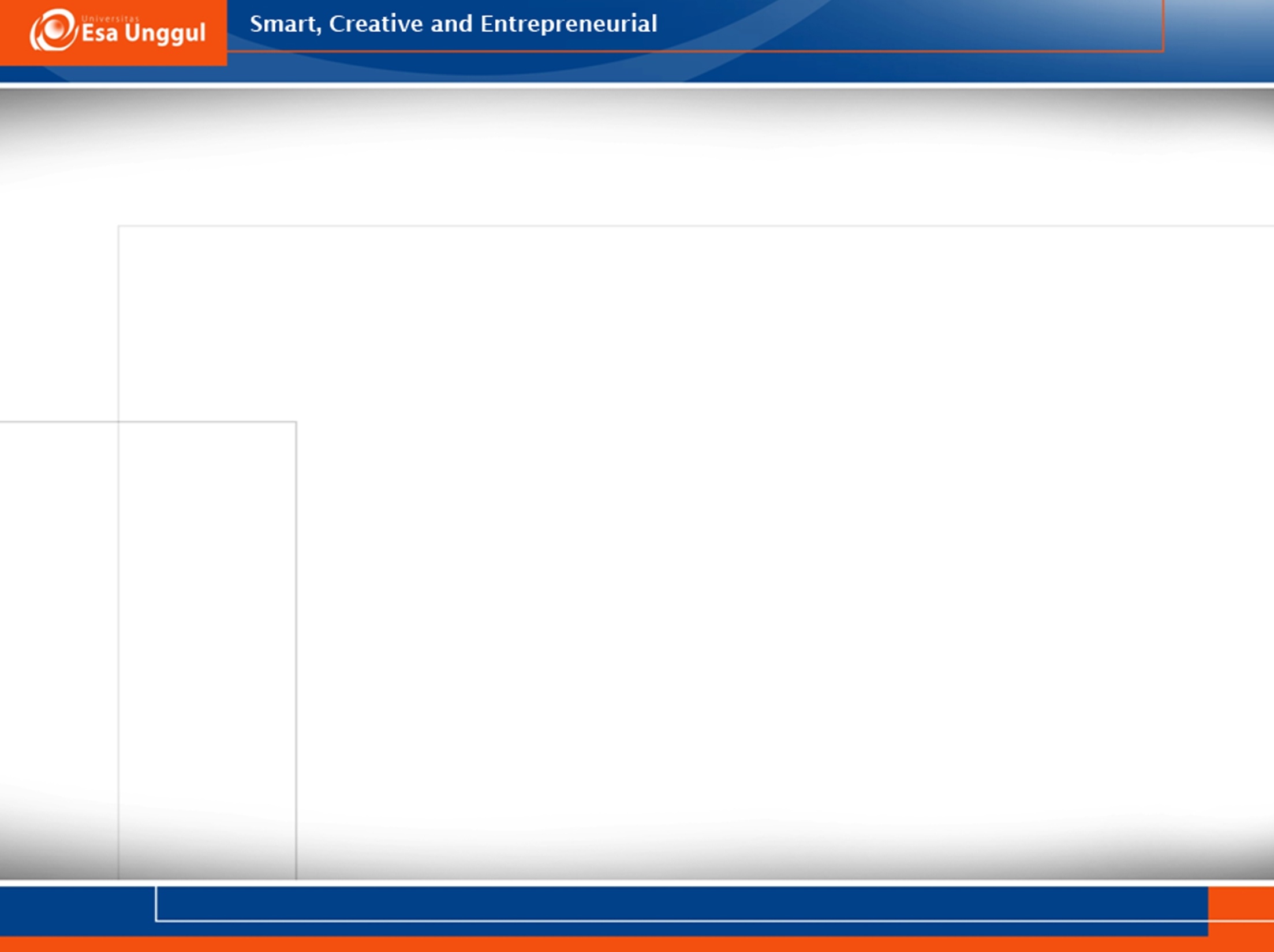 Anatomy of ANS
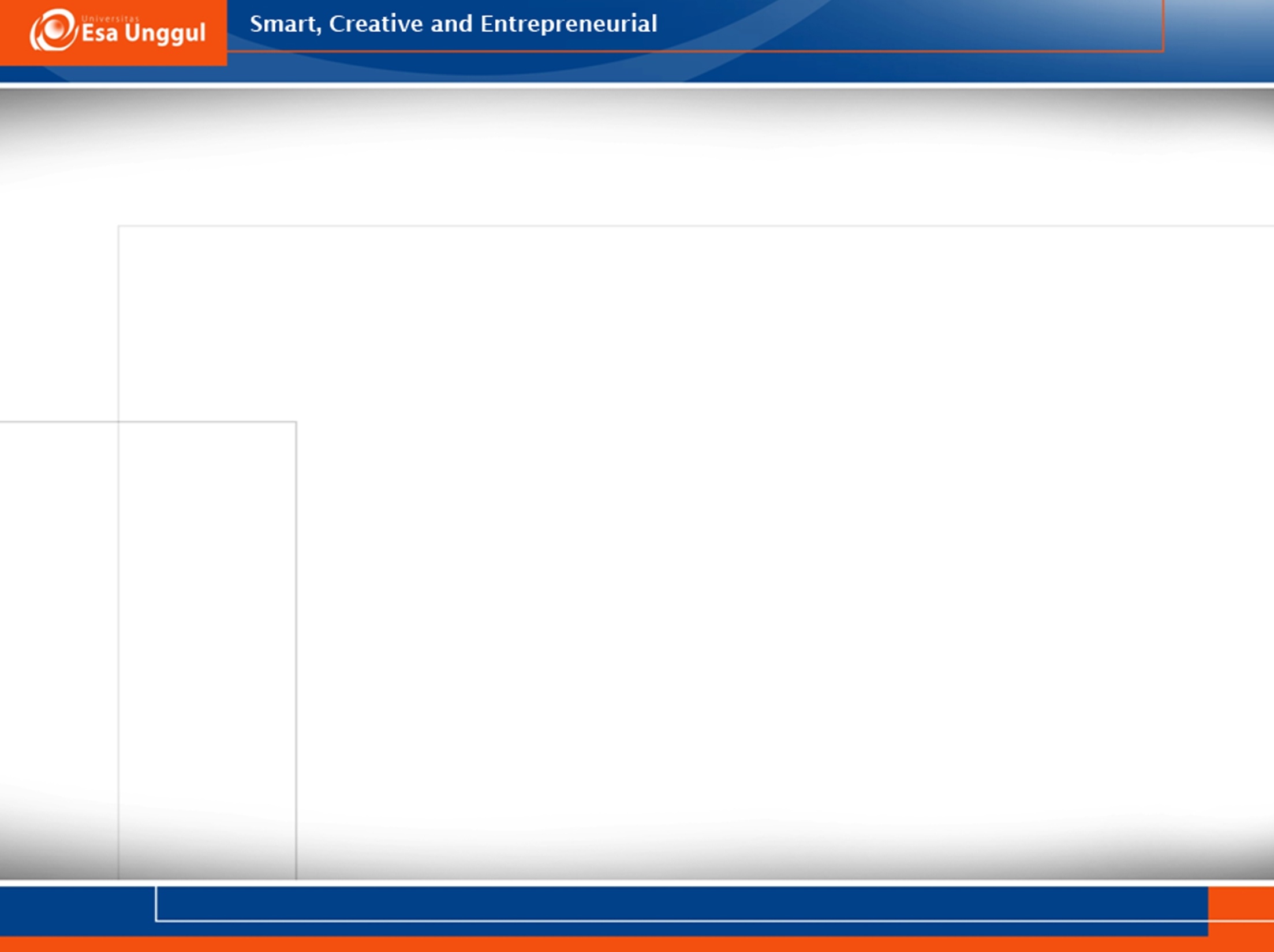 Neurotransmitters and Receptors
Acetylcholine (ACh) and norepinephrine (NE) are the two major neurotransmitters of the ANS
ACh is released by all preganglionic axons and all parasympathetic postganglionic axons
Cholinergic fibers – ACh-releasing fibers 
Adrenergic fibers – sympathetic postganglionic axons that release NE 
Neurotransmitter effects can be excitatory or inhibitory depending upon the receptor type
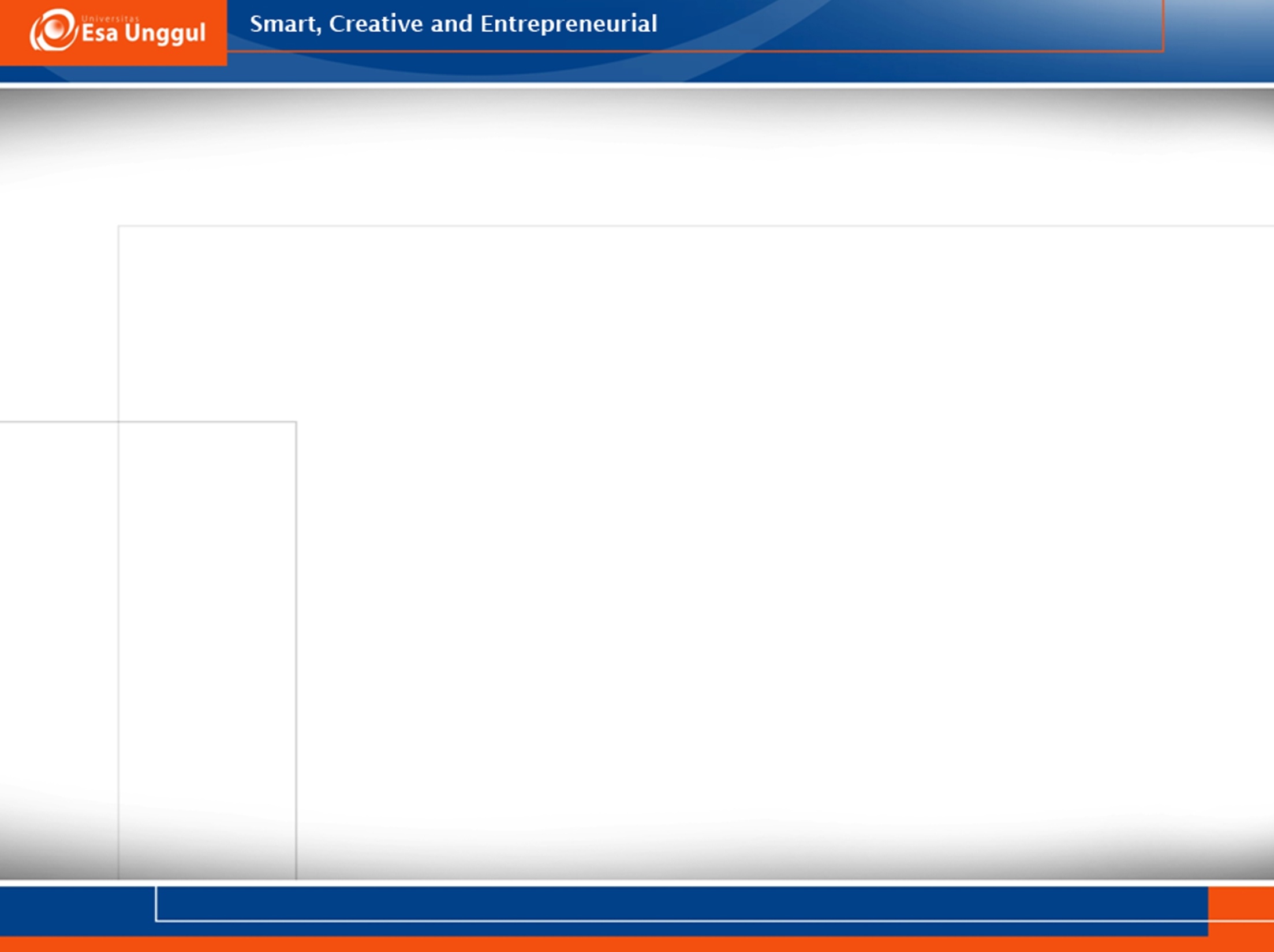 Visceral reflex arcs
Same components as somatic reflex arcs only it has a two-neuron motor chain
Receptor, sensory neuron, integration center, motor neuron (2), effector
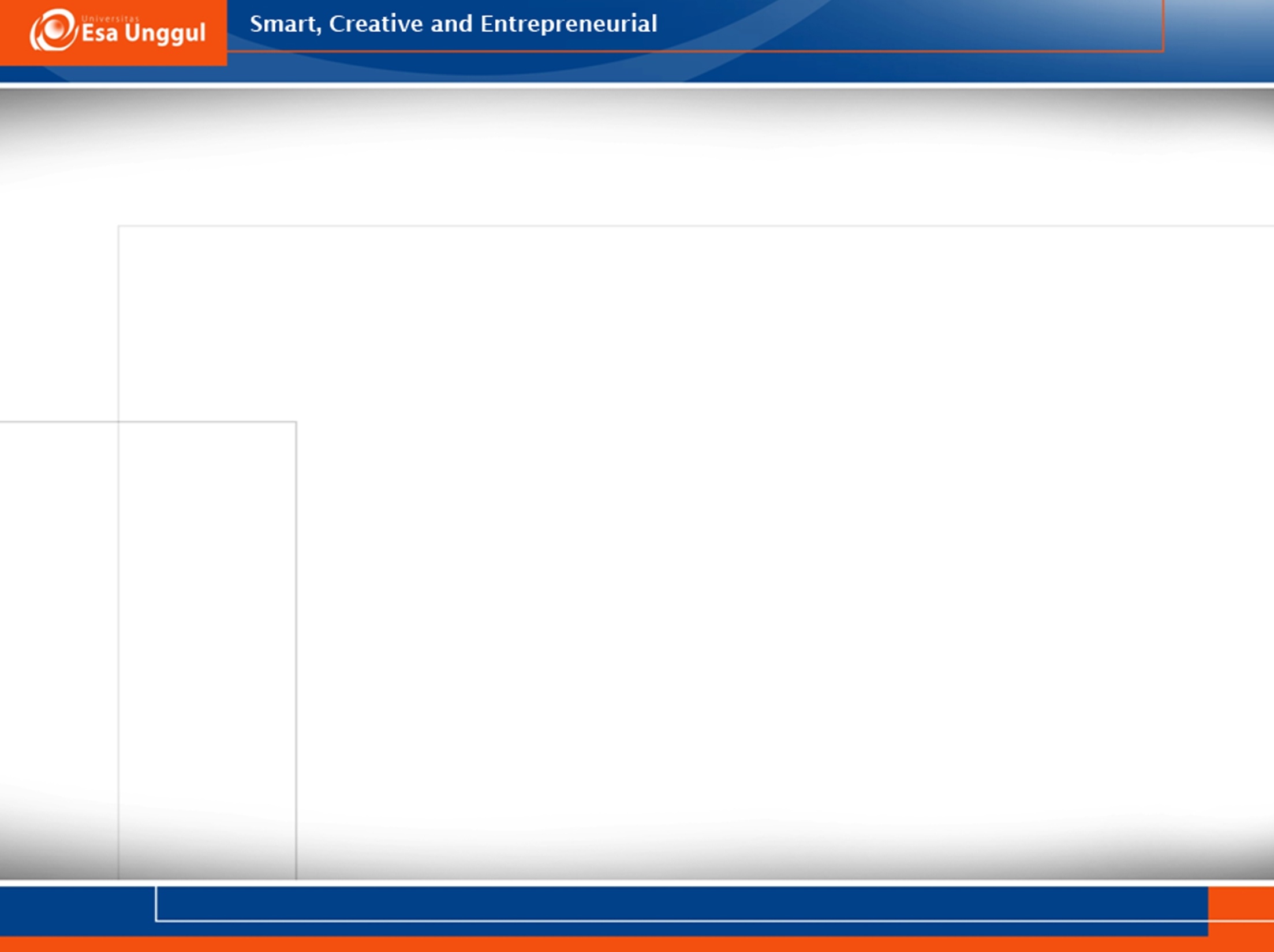 Effects of Drugs
Atropine – blocks parasympathetic effects
Neostigmine – inhibits acetylcholinesterase and is used to treat myasthenia gravis
Tricyclic antidepressants – prolong the activity of NE on postsynaptic membranes
Over-the-counter drugs for colds, allergies, and nasal congestion – stimulate -adrenergic receptors
Beta-blockers – attach mainly to 1 receptors and reduce heart rate and prevent arrhythmias
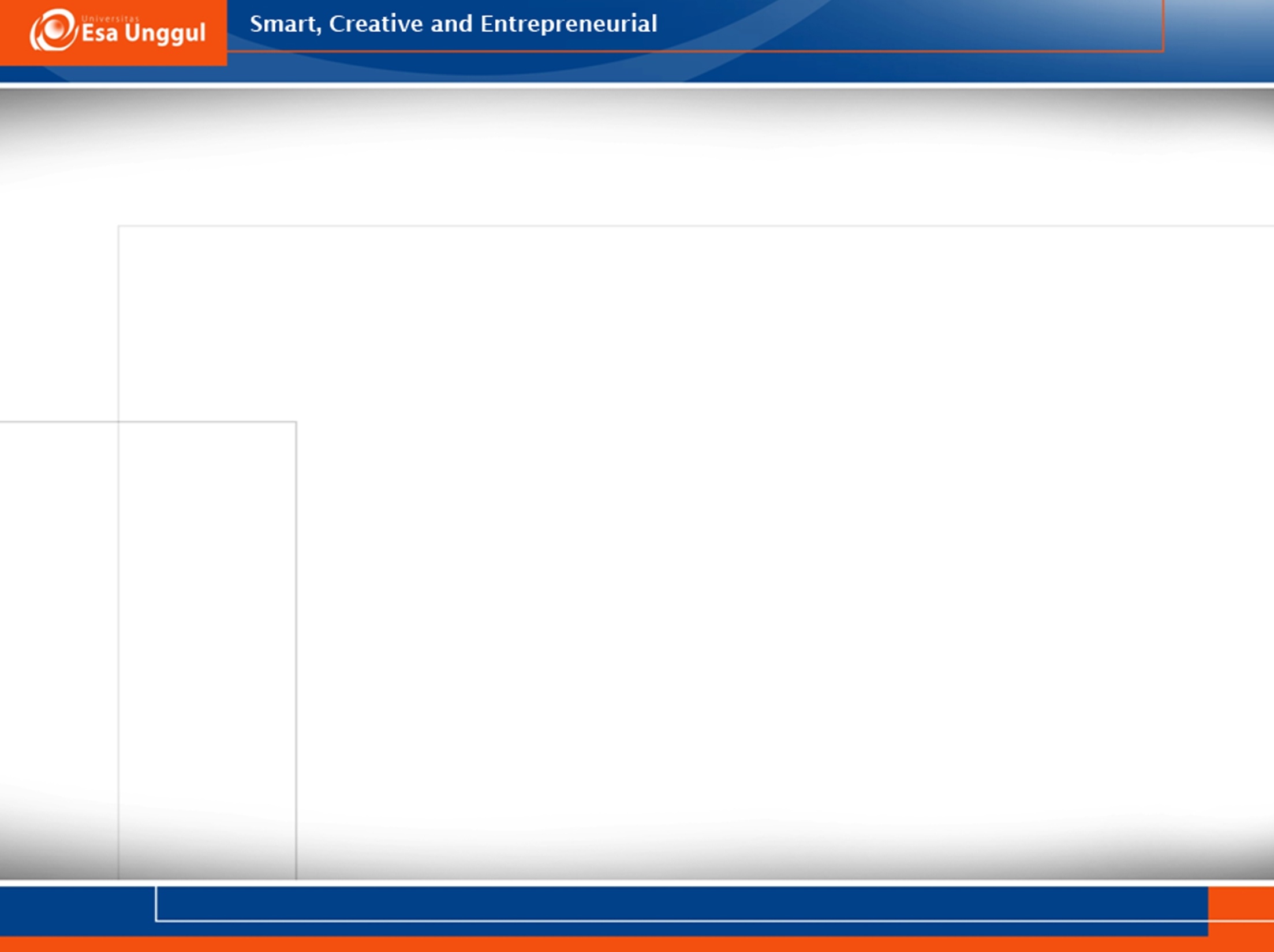 TERIMA KASIH 
& 
SELAMAT BELAJAR